UB LIS 571 SoergelLecture 1.1b  Overview of the course and course materials
Dagobert Soergel
Department of Library and Information StudiesGraduate School of Education University at Buffalo
Most important: The audio with slide 13, also the brief audio with slide 25
Rest optional
40 minutes for audio, plus reading syllabus
How to use these slidesrepeated
The lecture or exercise is divided into segments listed on Slide 3. 
Many slides have audio. To start the audio:
Mouse over the speaker icon.
A familiar play-back control bar appears. Click on ►to start, click on || to pause.
Other slides have just instructions or are just to read or direct you to read something.
If you do not have MS PowerPoint 2010 or later      (also available for Mac), get it free from UB IT.
2
Outline
3
Purpose of this presentation
Explains the structure of the course – know the objectives and how concepts relate.
Takes you through the course materials – have them handy.You should be able to find everything easily.
If you understand the course learning objective and the course structure and the organization of the materials from reading the printed introductory material, you can skip this presentation, except for the audio with slide 13, Structure of the course, also the brief audio with slide 25, Readings
4
Syllabus / Calendar
The first section of the course materials is the syllabus / calendar.We will go through it almost page by page.
.
5
Syllabus p. 1: Title page
Read the course purpose and learning objectives.
Listen to the audio.
Note questions you may want to submit to the discussion forum.
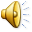 6
Syllabus p. 2 - 7
If you have not already done so, read
P. 2 Syllabus table of contents
P. 3 Quick start
P. 4 Where to find things
P. 5 – 7 Lecture 1.1a. General intro to the course.
7
Syllabus p. 8.  Course learning objectives
Course learning objectivesRead the whole pageBold = most important, central
More detail inhttp://www.dsoergel.com/UBLIS571DS-00.0-8GoalsandObjectiveswDetailedFinalForLIS571.docx
The next slides shows the UB MS-ILS Goals. They correspond to the top level of the Learning objectives for programs leading to the MLS and related degrees as indicated
8
UB MS-ILS Goals
Goals of the MS in Information and Library Science/MS in School Librarianship Program
Graduates demonstrate an understanding of library and information studies, including its historical roots, as well as the creation, representation, organization, dissemination, and use of information. (P1)
Graduates demonstrate an understanding of the domain knowledge and a mastery of skills required in diverse information environments. (P2)
Graduates demonstrate professional competences, including leadership, critical thinking, communication, collaboration, reflective practice, and ethical adherence. (P3)
Graduates are able to apply an understanding of the library information professions and the roles, responsibilities, and professional dispositions (i.e., values, attitudes, behaviors).  (P4 and P5)
http://gse.buffalo.edu/lis/mgo
9
Syllabus p. 9Information about the instructor
OptionalJust read if you are interested. More detail available from course website www.dsoergel.com/ublis571
10
Syllabus p. 10. Teaching statement
Optional. Read if you are interested.
Note comments or questions you may want to post to the discussion forum.
11
Syllabus p. 11On learning communities, power structures, and name customs
Short version: If you are comfortable with it, please call me Dagobert.
Long version, optional, read if you are interested.
12
Syllabus p. 12 - 13. Nature and structure of the course
Just read p. 12. Note questions and comments.
Listen to the audio for page 13.
Note questions and comments.
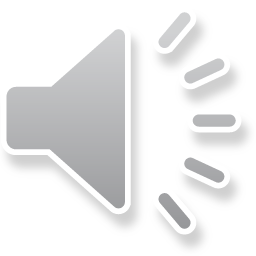 13
Syllabus p. 14. Materials for the course
Just read.
Note: some lecture notes (for example for Lectures 2.1 and 2.2 are self-standing (like a book chapter), but most have a recorded lecture (lecture audio slides) and/or exercises  (lecture exercise slides)(easily found on www.dsoergel .com/ublis571
Most of the in-lecture exercise slides are interactive in that they ask you to pause and think about a problem before you go on to the next slide with the solution. You will learn more if you do indeed pause and think.
Materials on www.dsoergel.com/ublis571/ also (will) include
one pdf each for the syllabus, lecture notes, and assignmentsand one pdf with all of these and the supplement.Some pages missing. Not at as easy to read, but searchable, 
Supplemental materials in a pdf, not well organized yet, but usablewww.dsoergel.com/UBLIS571DS-00.0-2LectureNotesSupplement.pdf
14
Syllabus p. 15-17. Conduct of the course
Just read, ask if you have questions
15
Syllabus p. 18. 1 Learning blog
Just read.
Learning blogs are optional, but highly recommended as a reflection on and reinforcement of your learning.
16
Syllabus p. 18.  2 Academic Integrity. Religious Holidays.3 Accommodations for students with disability
Important standard notices
Please do not hesitate in the slightest to get in touch with me if there is anything I could do to help with your own individual learning, even if it does not rise to the level of a formal accommodation through the UB Accessibility Resources office
17
Syllabus p. 19. Mechanics
Read
18
Syllabus p. 20 - 21. Small things matter
Read and heed (in life, not just in this course)
19
Syllabus p. 22 - 23. Reference list of objectives and practical applications
Not for reading now, but for reference throughout the course.
Brief audio comment.
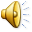 20
Syllabus p. 25 - 26. Redschedule of lectures and assignments
Read through to get an overview.
Note on cardboard bookmarksThree cardboard bookmarks are included to help you keep your place in the ring binders. Red:	Lecture Notes. On back: Schedule of lectures reprintedGold:	Assignments. On back: Schedule of assignments reprintedGreen:	Readings. Both sides: Reference list of objectives and 	practical applications reprinted
21
Syllabus p. 27 - 68. Red. Detailed calendar
For each week one sheet:
Assignments due
A block for each lecture, including
Topic
Readings
Link to lecture slides or other presentation
Assignments assigned
Use as checklist. □ required, ◯ Optional
p. 27 highlights the Model Catalog (very first in the reading packet), which is helpful throughout the course
22
Lecture Notes
Turn to the lecture notes, right after the red bookmark.
Red sheet in front of each week (calendar pages repeated)
Within a week, pink sheet in front of each lecture
Listen to the audio.
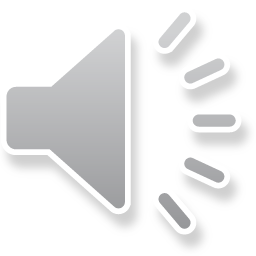 23
Assignments
Turn to the assignments, right after the yellow bookmark.
Goldenrod in front of each assignment
24
Readings
Turn to the readings, right after the green bookmark
Dark green sheet in front of each week (calendar pages repeated)
Light green sheet in front of every reading (not yet completely implemented)
Look at the model catalog (the very first reading)Shows the MARC format, which divides data about a book (bibliographic data) into fields. Just looking at the sample catalog records should give you an idea of how this works.
A word to the wise on how to do the readings (audio)
End of Lecture 1.1b
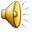 25